LGS FARKINDALIK SUNUMU
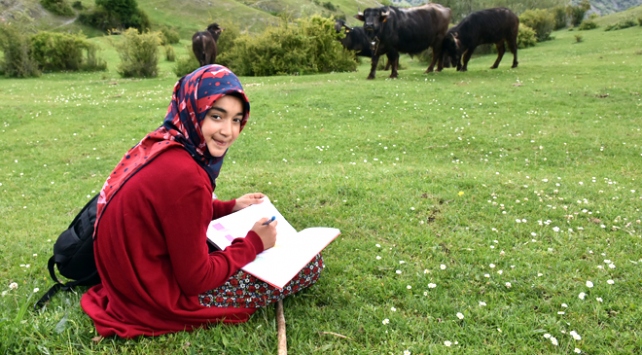 AMASYA TEOG 1. Sİ
MUŞ-HASKÖY TEOG 1.LERİ
MUŞ-VARTO TEOG 1.Sİ
MERSİN-SİLİFKE TEOG 1.Sİ
ŞANLIURFA TEOG 1.Sİ